Chapter 27: Inferences for Regression
Final chapter!
Inference from a correlation?
Discuss with your table groups.  All still VERY relevant!

Scatterplot  association  (sometimes) correlation with R-squared
Caution: outliers, high-influence points
Caution: extrapolation
Caution: correlation and causality
We can find slope using standard deviations and R (how?)
We can find y-intercept using means and slope (how?)

The scatterplot and corresponding linear equation is based on a sample set.  We can infer from this…
Inferring for a pop from a regression of a sample assumes… for pop
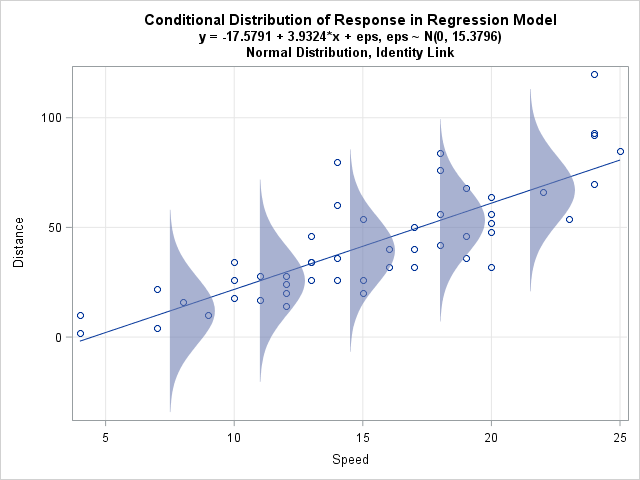 Means of y for each x fall along line
Values of y for each x create a normal 
      distribution (pictured vertically)

Our line based on a sample:
	y-hat = b0 + b1x
Our inferred line (for pop):
	 µy = β0 + β1x		for our line	
		note greek symbols as this is a model for pop (parameters)
	Ɛ = y - µy	error (residual) is observed – expected for each (x,y)
	 y = β0 + β1x + Ɛ	for solving for each y, considering error
Condition Checking
Straight Enough Condition: Is association a correlation?
Look at scatterplot of residuals against x or y-hat (plots should be h_______ or have no pattern)
Randomization Condition
<10% population
“Does the Plot Thicken? Condition” / Equal Variance Assumption
Look at size of scatter (std dev of residuals, se)
Same scatter everywhere?
BAD: Fans.  Gaps.
Nearly Normal Residuals Condition (distrib of residuals needs to be normal or n great)
Plot histo of residuals  normal?
Residual standard deviation
se
Measures spread about the line
Yest = y-hat in this formula for se (or sres):

n-2 is used as we don’t truly know slope and intercept; modify our degrees of freedom

se  and R-squared tell us about strength of regression
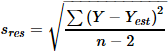 Strength of model, inference?
Higher n…
Higher variance of x (thus sx)…
Lower residuals (thus spread about the line, se)…
		All lead to more consistent inference of slope
		(and its std error, SE(b1))
Lin Regression T-test
Could also make a distrib for intercepts, but usually don’t find this as interesting.
Regression Inference
With the t-model
t-interval		STAT TESTS   LinRegTInt
t-test		Note: software usually assumes 2-sided only!
Remember df = n-2

Null hypothesis: slope is zero (y and x don’t have a linear relationship)

STAT TESTS	LinRegTTest give lists, Freq:1 (each point counts once)
				tell it to store equation as Y1 (remember?)
returns t, p, coefficients of regression: a and b, s (std dev of errors around the true line), r-squared, r…   DOES NOT give SE(b)
		t=b-0/SE(b)
Example
Does temperature influence time to complete a marathon? (SRS for 11 marathons)

Check association first

Name of test

Hypothesis

Conditions

Calculate SE, test statistic, draw model, show work

State a conclusion
Group practice: Problems 1, 2 (Chapter 27)
Be ready to discuss!